Cross career boundaries to great leadership  opportunities
with


Executive Master of Business Administration (EMBA)

12 months to your degree
Now available in Sofia, Bulgaria
2022-2023 academic year
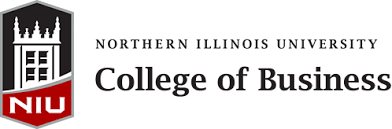 In the  4% of business schools worldwide accredited by the Association to Advance Collegiate Schools of Business (AACSB)
&
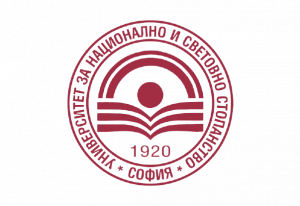 The University of National and World Economy (UNWE)
For more information please visit - https://emba-sofia.com/
1
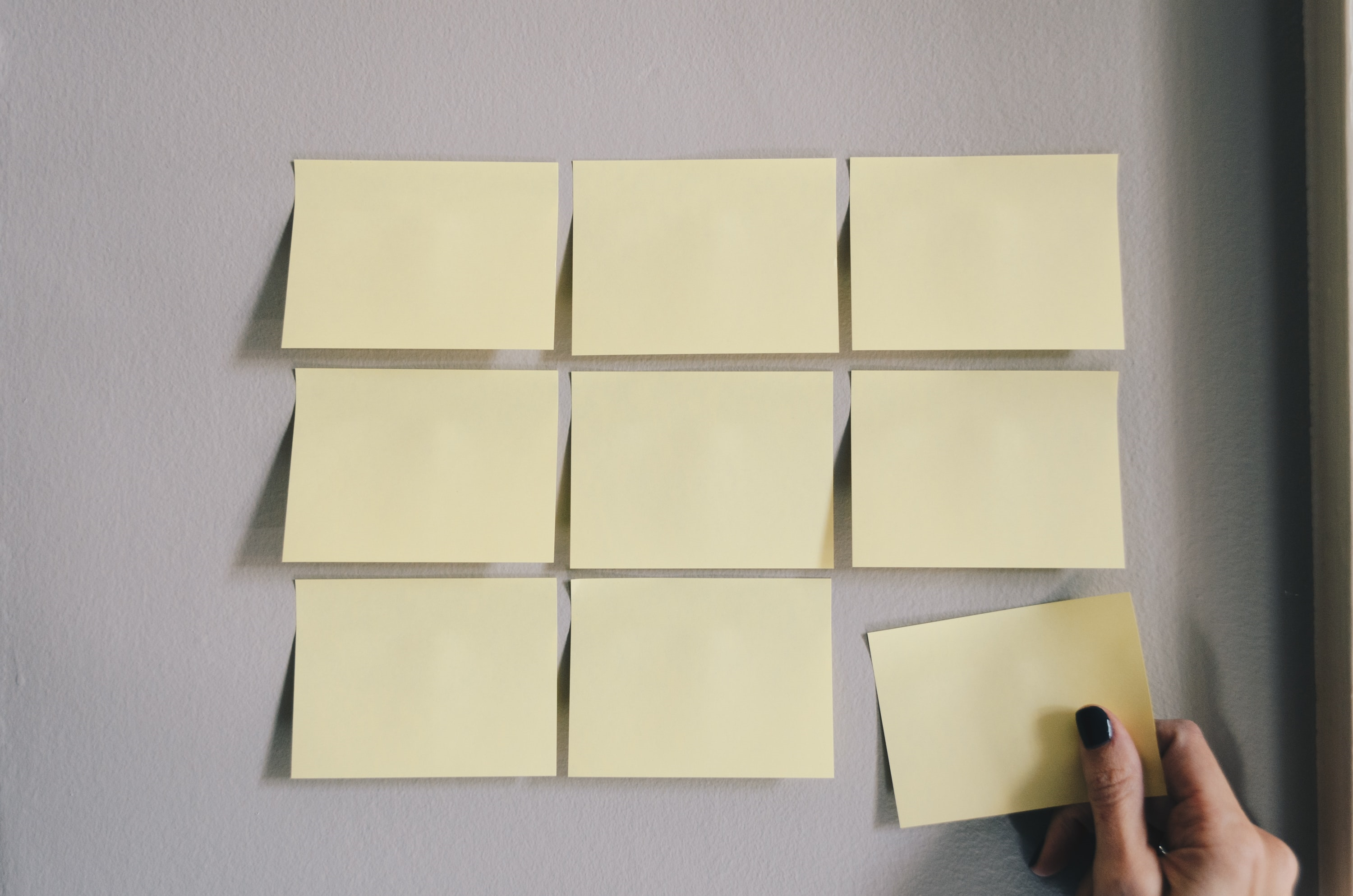 3
2
1
What are the benefits from the 
EMBA diploma?
Unlock leadership opportunities at home and globally
Learn how to manage digital transformation
Cross career & industry  boundaries
4
5
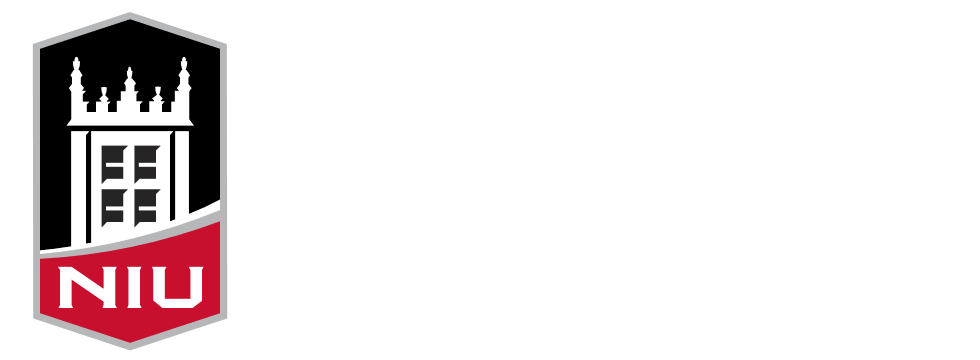 Upskill to be globally competitive &  future-ready
Develop entrepreneurial and agile mindset
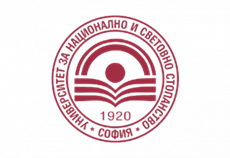 The University 
of National and 
World Economy
7
6
8
Learn in a timeline that will allow you to continue working  while studying
Become a part of a global alumni community
Save on travel & fees

EMBA in US – EUR 80,000.
EMBA locally – EUR 25,000.
2
The EMBA is opened to:
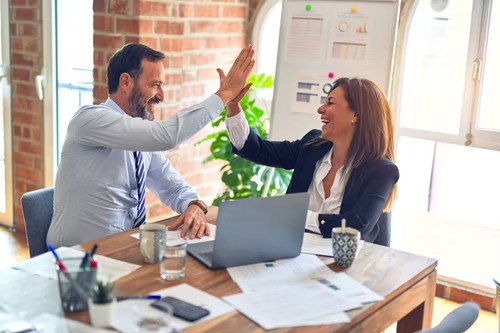 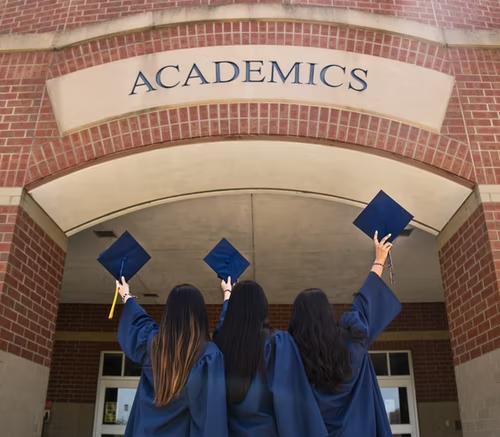 Professionals from Bulgaria and any other country who want to :

learn management skills and advance to a senior leadership position 
switch functions within the company
pivot their careers to another industry or location
Bachelor degree holders from Bulgaria and any other country who want to:

advance their knowledge in finance and consulting
pivot from a non-finance/business  undergraduate degree
3
The EMBA program consists of the following courses:

Financial Statement Analysis and Cost Management
Managing Individuals, Teams, and Organizations
Global Supply Chain Management
Strategic Management and Policy
Digital Transformation Strategy 
International Management
Marketing Management
Managerial Leadership
ESG and Sustainability 
Financial Analysis

Graduation requirements:

Achieve a grade of C or higher in all MBA courses 
Maintain a 3.0-grade point average or higher
Complete end of course assignment
The EMBA curriculum
&
graduation 
requirements
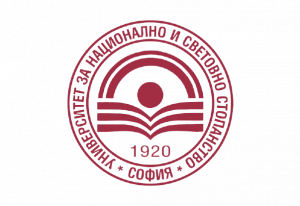 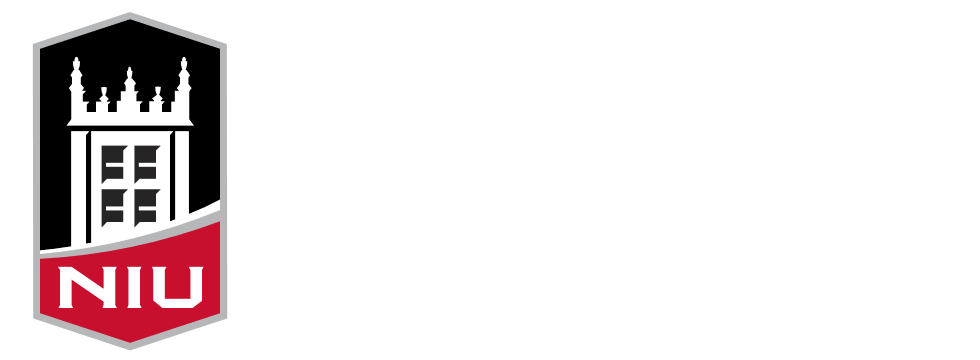 The University of National and World Economy
4
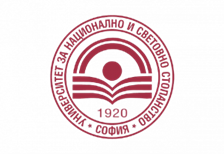 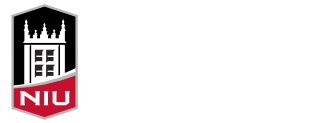 EMBA Program Administration in Sofia, Bulgaria
How to APPLY:

Send an email to:  mba_Bulgaria@niu.edu to receive details of the application process
An application link will be provided for the upload of the required documents 
EMBA program fees of EUR 25,000 must be paid after successful application submission
How will the program be conducted?:

The EMBA is identical to the EMBA program conducted in the US - same hours, the same curriculum
In-person classes will be conducted on the premises of the University of National and World Economy (UNWE)
NIU College of Business faculty members will travel each month to Sofia to deliver NIU’s courses in person
One course will be delivered each month. 
 In-person lectures will be conducted after 5 pm on weekdays and full day on weekends
For the rest of the month, the students will  have pre-course meetings online or in-person with UNWE faculty members, and post-class meetings, presentations, and exams completed after the in-person session
The program will last one year (12 months). 
Students will have an orientation session to begin the program and will be taught how to access all NIU learning resources
All students in the program are fully registered at NIU and are granted full access to the university’s student system.
Documents needed for an application:

The program is only open to students that have earned a four years bachelor’s degree
Undergraduate Official Transcript in English & local language
Undergraduate Degree Diploma in English & local language       
Graduate Official Transcript in English & local language (If attended Graduate School)
Application
5